Reducing fuel poverty and carbon emissions
Kent Energy Efficiency Partnership
(KEEP)

Amanda Martin
Climate Change and Energy Conservation Officer, Dover District Council
About KEEP
Kent Energy Efficiency Partnership was established over 20 years in response to the Home Energy Conservation Act 1995 (HECA).

The partnership is made up of Council Officers whose role includes a responsibility to take action on reducing and reporting on levels of fuel poverty.
[Speaker Notes: The group’s key aim is to look at new and existing ways to reduce fuel poverty and improve people’s quality of life by assisting residents to achieve affordable warmth.

The group will also look at ways of adapting to/mitigating the effects of adverse climate change, by assisting residents to reduce their energy consumption, by increasing domestic energy efficiency and the installation of renewable energy technologies in accordance with the Climate Act 2008 and Energy Act 2011.

The group also focuses on working together on joint projects to maximise resource and funding opportunities, sharing best practice and learning to aid the achievement of the above goals.]
KEEP’s role
Fuel Poverty 
Assist residents to live safe, well and independently in their own homes 
Carbon Reduction
Climate Change
[Speaker Notes: Fuel Poverty 
	– taking actions that will reduce the levels of fuel poor households in the County, through insulation measures

	- assisting residents to achieve affordable warmth - by reducing energy bills (offering assistance with switching tariff, Sevenoaks Switch and Save, and the Energy Deal 	scheme offered by Dover, Dartford, Gravesham, Tonbridge & Malling and Tunbridge Wells Councils

	- refine targetting of initiatives to reach those most in need of assistance – linking with/ referrals from outside bodies.

Assisting residents to live safe, well and independently 
	– matching funding with Council Private Sector Housing funds, and services, such as disabled facitilities grants 
	- link with hospital discharge teams to ensure vulnerable residents do not return to an cold/ unsafe home.
	- help redress damp and mould issues

Carbon Reduction
	- reduce the amount of heat that escapes from the home – insulation
	- reduce the amount of energy wasted in the home – advice and more energy efficiency products
	
Climate Change
	- reduce the negative impact on our changing climate by taking the above actions across the domestic sector
	- take action within our Councils and with wider partners to reduce carbon footprints]
Fuel Poverty - funding
Energy Company Obligation (ECO)
Warm Homes Scheme
Local Authority Flexible Eligibility scheme
Local Authority Funding
Housing Assistance Policies
Better Care Fund

External Funding
Southern Gas Networks (SGN)
	Fuel Poor Network Extension Scheme
	First Time Central Heating Fund
[Speaker Notes: To achieve the aims of KEEP it is necessary to attract external funding to augment reduced Council budgets 

Energy Company Obligation (ECO) – this is funding provided by the larger Energy Suppliers to assist residents who are unable to achieve affordable warmth. 
There are 2 streams of ECO Funding
the first for residents in receipt of certain benefits, 
the second is for residents who are on a low income/ have high energy costs (i.e. live in a property that is expensive to heat – uninsulated)/ are vulnerable to living in a cold home as a result of age/ health conditions. 

Residents requiring financial assistance from ECO funding can contact/ be referred to the Warm Homes Scheme (scheme for Kent residents in receipt of benefits) or their Local Council for
the Flexible Eligibility Scheme

ECO measures that are available include, loft and cavity wall insulation and heating.

Local Authority Funding
Kent Authorities have different pots of funding that can provide financial assistance/ top up funding to vulnerable residents, through monies:- 
For properties that meet the CAT 1 HHSRS (Health & Housing Safety Rating System) hazard of excess cold, 
For properties that have occupants who are being discharged from hospital/ have certain health conditions, where a more whole house approach is required (including energy efficiency upgrades, the installation of adaptations that will enable the resident to remain healthy, safe and independent in their own home for longer. 
Access to help for hoarding issues


SGN funding
KEEP has secured funding for the Kent Authorities that have signed a MOU with Gravesham BC who are lead for this funding stream.
The first for fuel poor households/ residents that are vulnerable to the cold and meet the LA Flexible Eligibility Criteria and that are within 23 metres of the existing gas mains.  These residents can have pipework connected to the gas mains, usually free of charge.  Currently the price of gas is a lot cheaper per kWh than electricity.  Therefore will help residents achieve affordable warmth.
The second pot of funding is to help residents who have received first time gas connections to have a wet central heating system installed. SGN are offering up to 50% of the cost of the heating system (approximately £2,300 per property).   
 
KEEP are currently working with a Utility Provider on a bid to access more funding to help residents achieve affordable warmth.  The outcome of the application will not be known until early November 2019.]
“Alone we can do so little:  Together we can do so much” Helen Keller
[Speaker Notes: We work in partnership to identify where to target our fuel poverty activities.

The households needing the most help are often those that are the hardest to reach.  Therefore we aim to reach these households through
 linking with Utilities through their Priority Services Register, i.e. Southern Water
data analysis of existing poverty and health data, address matching, i.e. Public Health Kent and Energy Performance Certificate information.
Liaising with third party organisations to develop referral pathways, i.e. Kent Fire & Rescue, SGN Vulnerability team
 developing pilot energy efficiency schemes, Green Deal Communities Fund – shared between some KEEP members providing in the main external wall insulation to vulnerable households]
Fuel Poverty Strategy for Kent
Our key aims are outlined below and are based on a need to fully understand who vulnerable residents in fuel poverty are and to effectively target them with meaningful interventions that address the three drivers of fuel poverty:  

Priority 1: Information gathering and sharing

Priority 2: Improving energy efficiency

Priority 3: Reducing fuel costs

Priority 4: Increase income
[Speaker Notes: KEEP developed and published a Fuel Poverty Strategy for Kent in 2016

These are the priorities identified.
Priority 1: Information gathering and sharing
To understand who and where our vulnerable residents are and how best to help them.
To collate, map and share relevant data sets to enable us to clearly identify the most vulnerable residents who are at risk of fuel poverty and monitor progress 
To work in partnership to identify resources to help us deliver programmes that tackle fuel poverty, starting with the most vulnerable residents (Resources include partners, staff time, funding etc).
Promote a better understanding of fuel poverty and the links to wider health outcomes
Priority 2: Improving energy efficiency
Work towards achieving the national target (in Kent) of ensuring that as many fuel poor homes as is reasonably practicable achieve a minimum energy efficiency rating of band C, by 2030. 
Maximise the uptake of current energy efficiency programmes in all sectors of the community.
Investigate additional resources to support energy efficiency programmes.
Priority 3: Reducing fuel costs
Develop and roll out existing collective switching schemes to maximise take up and the support they can offer to Kent residents.
Promote the use of Oil clubs to reduce costs for those residents that rely on tis source of fuel.
Work with Sothern Gas Network to help people get onto mains gas where practical
Provide a programme of advice and guidance to enable residents to understand and implement effective energy management solutions in the home.
Priority 4: Increase income
Support vulnerable households to maximise income by signposting to relevant services.
Work with partners supporting people into employment.

Government have recently consulted on revisions to the Fuel Poverty Strategy for England,  the outcome of which may impact on the Kent Strategy and future actions.]
Climate Emergency
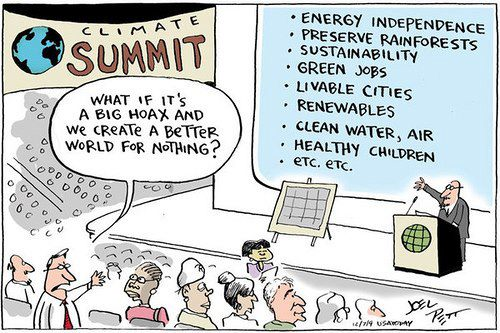 All governments (national, regional and local) have a duty to limit the negative impacts of climate breakdown and species extinction. 

Local governments recognise this should not wait for their national governments to change policies. It is important for the residents of Kent and the UK that councils commit to carbon neutrality and take steps to protect biodiversity and reduce fuel poverty as quickly as possible.
[Speaker Notes: As mentioned earlier KEEP was formed in response to the HECA Act to reduce levels of fuel poverty, however the remit has widened to encompass some of the actions needed to be taken to respond to Climate Change.

Action taken by KEEP members to reduce fuel poverty levels is reported every other year to Government in their HECA reports.  Whilst upgrading the thermal efficiency of fuel poor households helps residents achieve affordable warmth with the resulting health benefits it also has the knock on effect of reducing carbon emissions from the domestic sector, and therefore forms part of the action Councils’ are taking to respond to the Climate Emergency announced by Government and many of the Kent Local Authorities.

The Kent Environment Strategy asks Councils to provide annual updates for the KES implementation plan to demonstrate the actions taken to look after the environment through bio diversity initiatives, climate change adaptation measures (such as flood management schemes), and also cross cutting information about domestic emissions reductions in both their social housing and the wider district.  

The Kent Fuel Poverty sits underneath KES and alongside the Energy and Low Emissions Strategy that Kent County Council is developing in response to National ambition for Clean Growth, and the increased profile of Climate Change.  The purpose of the ELES is to identify an evidence-based approach to deliver clean growth in the County, and actions to eliminate poor air quality, reduce fuel poverty and deliver an affordable, clean and secure energy supply.   The ELES also links to the South East LEP Government funded Energy Strategy which too highlights the need for action in reducing emissions from the domestic sector, and  the need to ensure homes are fit for the future and stop the reoccurrence of fuel poverty. 

Alongside this many Kent Authorities continue to report on the Greenhouse Gas Emissions as a result of their own operations annually.]
How can KEEP help you?
Are you in need of help to achieve affordable warmth?
Are you aware of Kent householders that may need assistance?

Dipna Pattni, Housing Partnerships Manager, Gravesham Borough Council chairs KEEP 

Amanda.martin@dover.gov.uk -
[Speaker Notes: I hope my presentation has been of interest, and before you get to ask me questions I thought I’d pose you a couple!

If you answer yes to either of them, please get in touch.

As Dipna couldn’t attend today, I’m happy to pass on any enquiries.

My parting words are Remember one of my previous slides alone we can do so little together we can do so much]